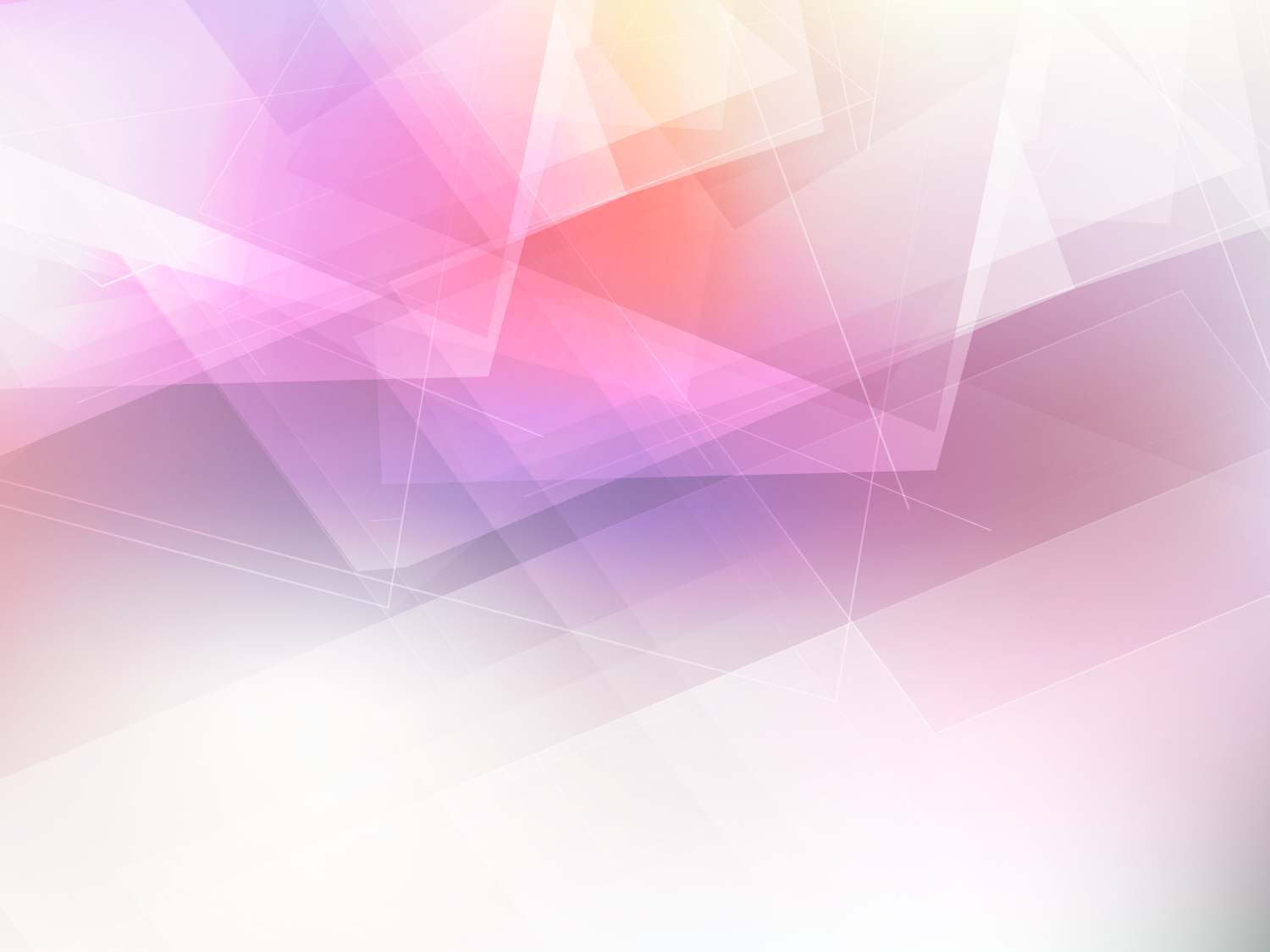 Лекция на тему: «РЕЛЯЦИОННАЯ МОДЕЛЬ ДАННЫХ»
доцент каф. ВТ и АСУ Игнатьева О.В.
1. Краткая история, определение и терминология реляционной модели данных
доцент каф. ВТ и АСУ ФГБОУ ВО РГУПС Игнатьева О.В.
Введение в реляционную модель
На сегодняшний день реляционные СУБД стали доминирующим типом программного обеспечения для обработки данных. Данное программное обеспечение представляет собой второе поколение СУБД, основанное на использовании реляционной модели данных, предложенной Э.Ф.Коддом (E.F.Codd) в 1970 году. 
В реляционной модели все данные логически структурированы внутри отношений (таблиц). 
Каждое отношение имеет 
имя и состоит из 
поименованных 
атрибутов 
(столбцов) данных. 
Каждый 
кортеж (строка) данных 
содержит по одному 
значению 
каждого из атрибутов.
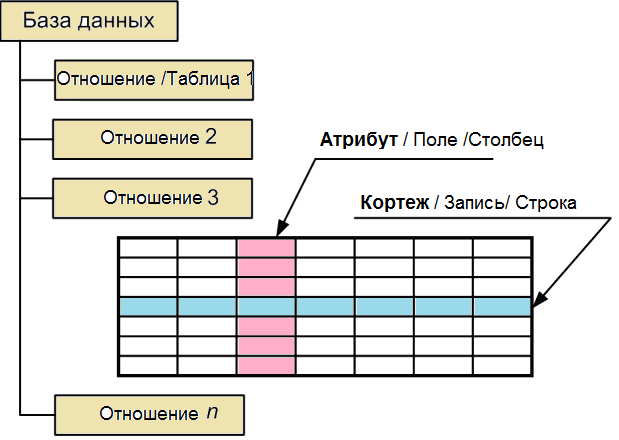 доц. Игнатьева О.В.
Краткий обзор истории реляционной модели
Реляционная модель впервые была предложена Э.Ф.Коддом (E.F.Codd) в 1970 году, в его статье "Реляционная модель данных для больших совместно используемых банков данных". 
Однако, еще раньше была предложена 
модель, основанная на множествах 
(Childs, 1968). 
Цели создания реляционной модели:
Обеспечение более высокой степени независимости от данных. 
Решения семантических вопросов, а также проблем непротиворечивости и избыточности данных. 
Расширение языков управления 
данными за счет включения операций над множествами.
Значительные исследования были проведены в рамках трех проектов.
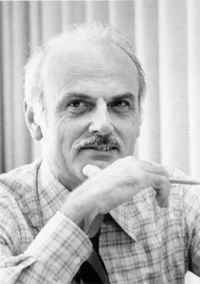 доц. Игнатьева О.В.
Краткий обзор истории реляционной модели
Первый проект разрабатывался в конце 70-х годов в исследовательской лаборатории корпорации IBM в городе Сан-Хосе, штат Калифорния, под руководством Астрахана, результатом которого стало создание системы под названием "SystemR", являвшейся прототипом истинной реляционной СУБД. 
Этот проект был задуман с целью получить реальные доказательства практичности использования реляционной модели посредством реализации предусматриваемых ею структур данных и операций. 
Работа над проектом SystemR дала толчок проведению таких важнейших разработок, как:
создание языка структурированных запросов SQL;
создание различных коммерческих реляционных СУБД, которые впервые появились на рынке в начале 80-х годов, таких как DB2 и SQL/DS корпорации IBM, а также ORACLE корпорации ORACLE Corporation.
Второй проект - проект INGRES (Interactive Graphics Retrieval System), работа над которым проводилась в Калифорнийском университете. Проект INGRES включал разработку прототипа РСУБД. Позже от данного проекта были созданы коммерческие продукты INGRES фирмы Relational Technology Inc. и Intelligent Database Machine фирмы Britton Lee Inc.
доц. Игнатьева О.В.
Краткий обзор истории реляционной модели
Третьим проектом - система Peterlee Relational Test Vehicle научного центра корпорации IBM, Великобритания (1976). Его результаты имели очень большое значение, особенно в таких областях, как обработка запросов и оптимизация, а также функциональные расширения системы.
Коммерческие системы 
на основе реляционной 
модели данных начали 
появляться в конце 70-х 
начале 80-х годов. 
В настоящее время существует 
несколько сотен типов 
различных реляционных СУБД 
как для мейнфреймов, так и 
для персональных компьютеров.
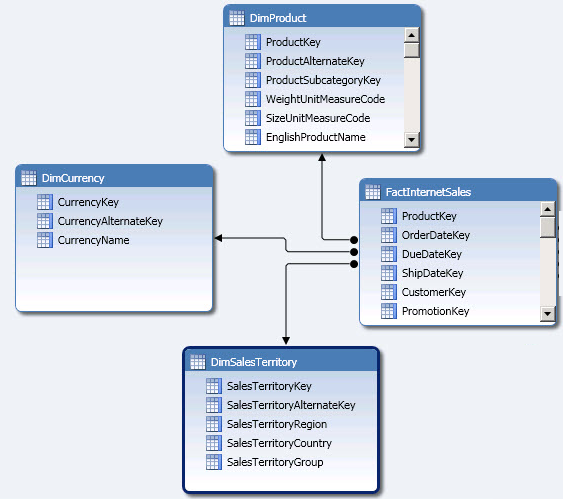 доц. Игнатьева О.В.
Краткий обзор истории реляционной модели
Благодаря популярности 
реляционной модели многие 
нереляционные системы
обеспечиваются 
реляционным 
пользовательским интерфейсом,
независимо от используемой 
базовой модели. 
Например, основная сетевая 
СУБД, система IDMS фирмы 
Computer Associates. 
Другими СУБД для мейнфреймов, в которых поддерживаются некоторые реляционные компоненты, являются Model 204 фирмы Computer Corporation of America и ADABAS D фирмы Software AG.
Кроме того, позже были предложены некоторые расширения реляционной модели данных, предназначенные для наиболее полного и точного выражения смысла данных (Codd, 1979) для поддержки объектно-ориентированных понятий (Stonebraker and Rowe, 1986), а также для поддержки дедуктивных возможностей (Gardarin and Valduriez, 1989).
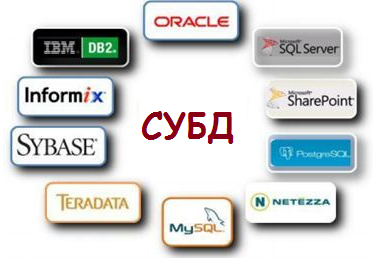 доц. Игнатьева О.В.
Определения и терминология
доц. Игнатьева О.В.
2. Структурная часть реляционной модели данных
доцент каф. ВТ и АСУ ФГБОУ ВО РГУПС Игнатьева О.В.
Структура реляционных данных
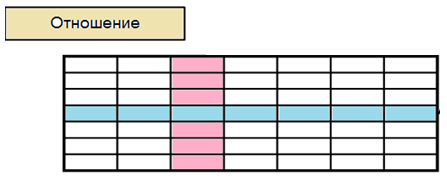 доц. Игнатьева О.В.
Структура реляционных данных
доц. Игнатьева О.В.
Структура реляционных данных
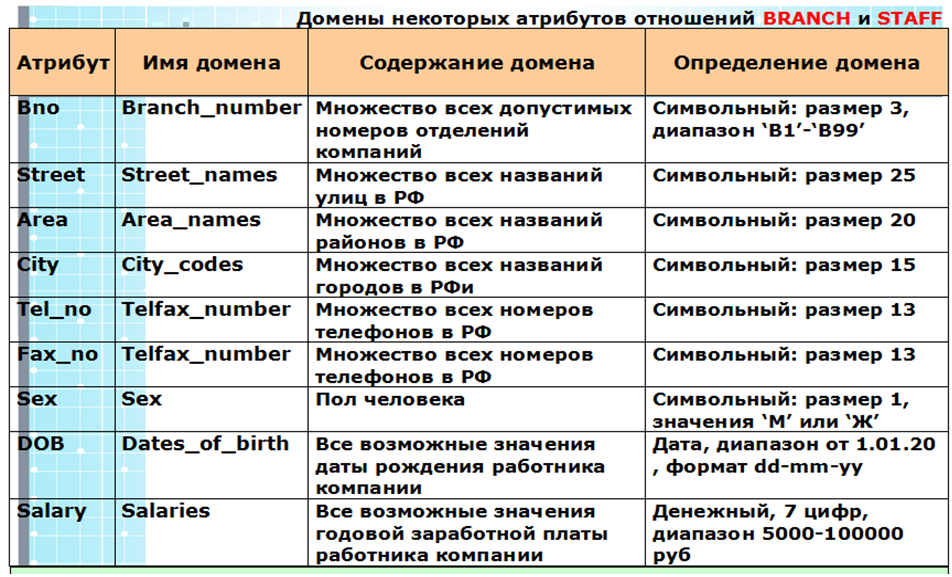 доц. Игнатьева О.В.
Структура реляционных данных
доц. Игнатьева О.В.
Структура реляционных данных
доц. Игнатьева О.В.
Структура реляционных данных
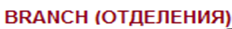 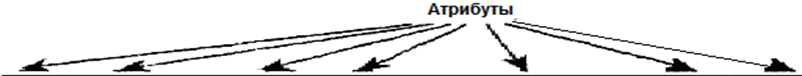 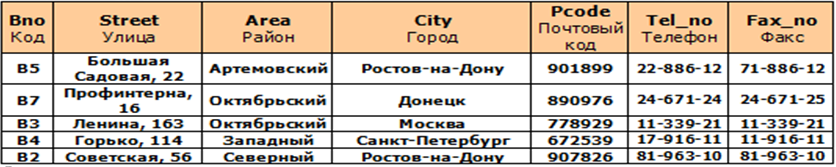 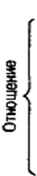 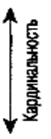 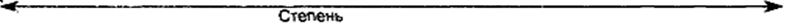 Например, в отношении BRANCH каждая строка содержит 5 значений, по одному для каждого атрибута, следовательно его кардинальность = 5. 
Отношение Branch имеет 7 атрибутов и следовательно, его степень = 7. 
Каждая строка таблицы является 7-арным кортежем, т.е. кортежем, содержащим семь значений.
доц. Игнатьева О.В.
Структура реляционных данных
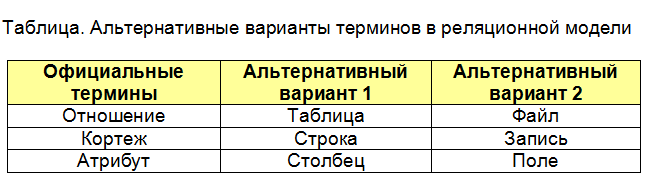 доц. Игнатьева О.В.
Структура реляционных данных
Например, рассмотрим БД, которая создана для хранения информации о продажах недвижимости.
доц. Игнатьева О.В.
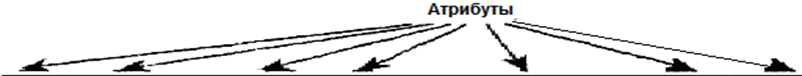 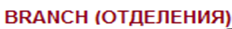 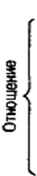 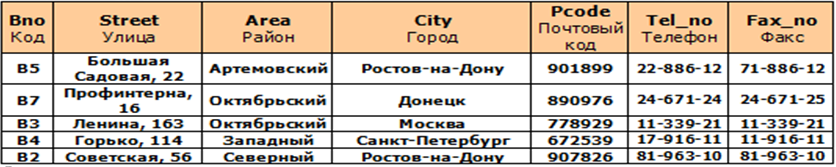 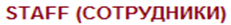 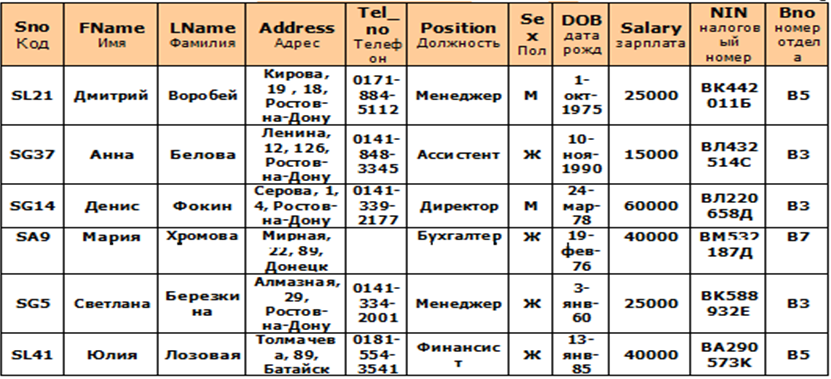 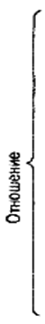 доц. Игнатьева О.В.
Отношения в базе данных
Реляционная схема - имя отношения, за которым следует множество пар имен атрибутов и доменов.
 
Например, для атрибутов А1, А2, .... Аn с доменами D1, D2, ...., Dn реляционной схемой будет множество: 

                            (A1:D1 ,A2:D2,…,Аn:Dn).
 
Отношение R, заданное реляционной схемой S, является множеством отображений имен атрибутов на соответствующие им домены. 
Таким образом, отношение R является множеством таких n-арных кортежей:

                        (A1:d1,A2:d2,...,An:dn),    где   d1D1,d2D2,…,dnDn.
доц. Игнатьева О.В.
Отношения в базе данных
R будет отношением, определенным на типах D1, D2, ...., Dn  если оно состоит из двух частей: 
заголовка и тела, где:
а)	заголовок— это множество из n атрибутов вида Аi : Di здесь Аi— имена атрибутов отношения R, а Di — соответствующие имена типов;
б)	тело — это множество из m кортежей t; здесь t является множеством компонентов вида Аi : di в которых di — значение типа Di, т.е. значение атрибута для атрибута Аi в кортеже t (i = 1,2,..,n).
Значения m и n называются соответственно кардинальностью и степенью отношения R. 
Каждый элемент n-арного кортежа состоит из атрибута и значения этого атрибута.
доц. Игнатьева О.В.
Отношения в базе данных
Например, отношение BRANCH представляет собой произвольное подмножество декартового произведения доменов или произвольное множество 7-арных кортежей, в которых первым идет элемент из домена BRANCH_NUMBER, вторым — элемент из домена STREET_NAME и т.д. 
Один из 7-арных кортежей может иметь такой вид: 
 
{(B5,Большая Садовая, 22, Артемовский, Ростов-на-Дону, 901899, 22-886-12, 71-886-12)}
 
Этот же кортеж можно записать ещё так:
 
{(Вnо: 'В5', Street: Большая Садовая, Area: 'Артемовский', City: 'Ростов-на-Дону', Pcode: '901899', Tel_no;  '22-886-12', Fax_no: '71-886-12'))
доц. Игнатьева О.В.
Свойства отношений
Отношение имеет имя, которое отличается от имен всех других отношений.
Каждая ячейка отношения содержит только атомарное значение.
Каждый атрибут имеет уникальное имя.
Значения атрибута берутся из одного и того же домена.
Порядок следования атрибутов не имеет никакого значения.
Каждый кортеж является уникальным, т.е. дубликатов быть не может.
Порядок следования кортежей в отношении не имеет никакого значения. 
Об отношении, которое обладает такими свойствами, говорят, что оно нормализовано, или находится в первой нормальной форме (1НФ).
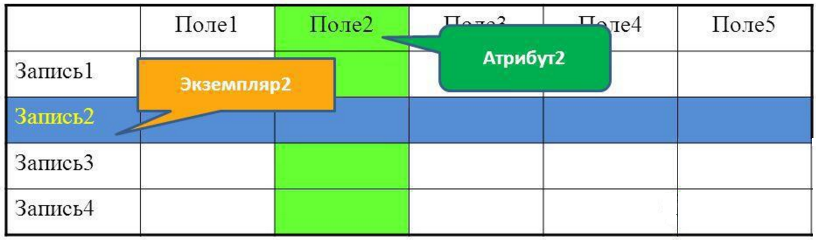 доц. Игнатьева О.В.
Структура реляционных данных
Значения атрибута Вnо берутся из домена BRACH_NAMBERS — не допускается размещение в этом столбце иных значений, например почтового индекса.
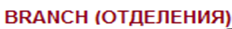 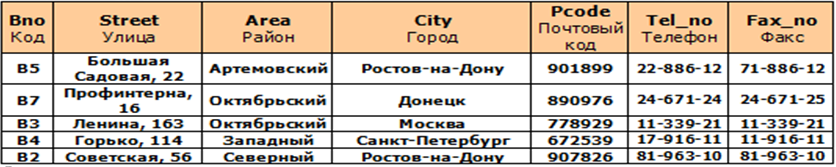 Отношение не может содержать кортежей-дубликатов. 
Например, строка 
{(B5,Большая Садовая, 22, Артемовский, Ростов-на-Дону, 901899, 22-886-12, 71-886-12)}
может быть представлена в отношении только один раз.
При необходимости строки можно менять местами произвольным образом. Например, переместить строку отделения 'В5' на место строки отделения 'В4', само отношение при этом останется прежним.
Столбцы можно менять местами при условии, что имя атрибута перемещается вместе с его значениями. Таблица все еще будет представлять то же отношение, если атрибут Tel_No расположить в ней перед атрибутом Pcode.
доц. Игнатьева О.В.
Реляционные ключи
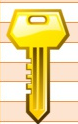 Потенциальный ключ  отношения  обладает  свойствами:
1) Уникальность. В каждом кортеже отношения R значение ключа К единственным образом идентифицируют этот кортеж.
2) Неприводимость. Никакое допустимое подмножество ключа К не обладает свойством уникальности.
доц. Игнатьева О.В.
Реляционные ключи
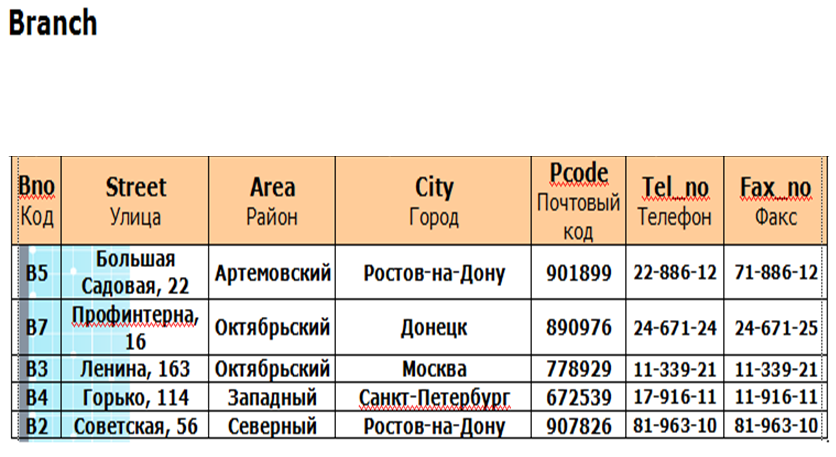 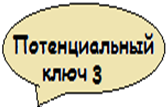 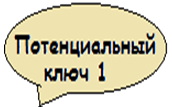 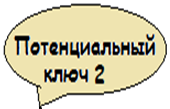 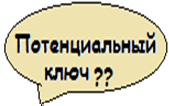 доц. Игнатьева О.В.
Реляционные ключи
Если ключ состоит из нескольких атрибутов, то он называется составным ключом. 
 Сущность VIEWING  – Осмотры недвижимости арендаторами
 VIEWING	(Rno, Pno, Date, Cowrent)
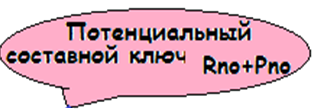 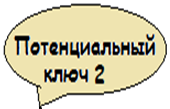 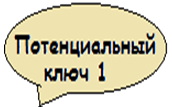 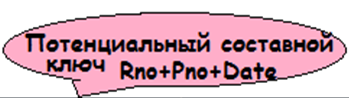 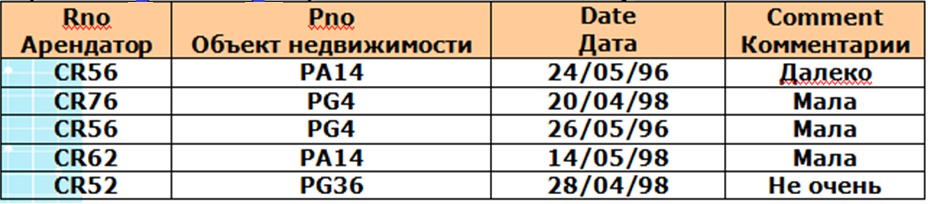 доц. Игнатьева О.В.
Реляционные ключи
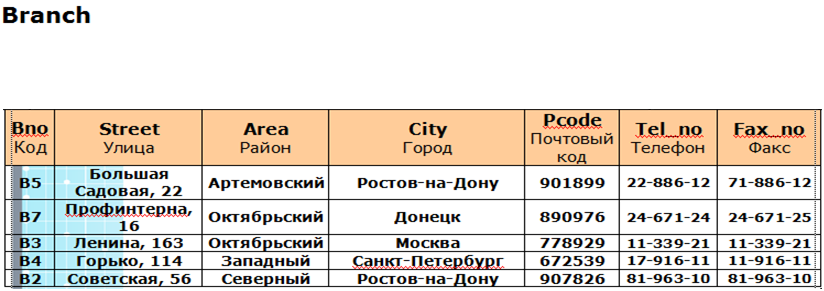 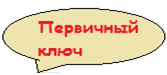 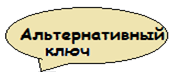 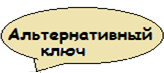 доц. Игнатьева О.В.
Реляционные ключи
Например, атрибут Bnо намеренно включен в отношения Branch и Staff для установления связи между сведениями об отделениях компании и сведениями о сотрудниках, которые работают и каждом из отделений.
доц. Игнатьева О.В.
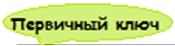 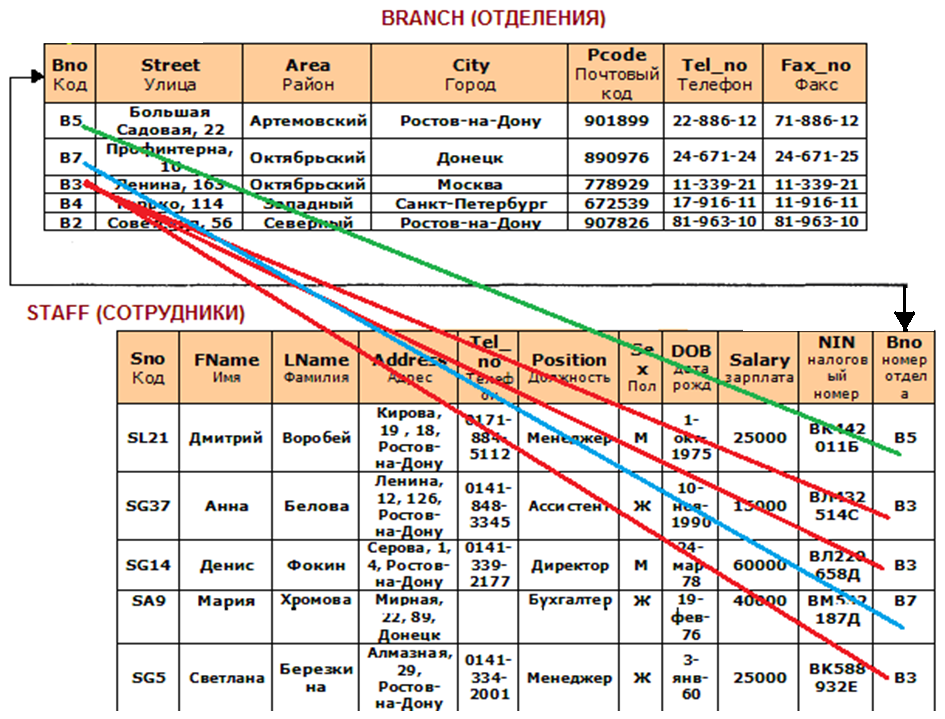 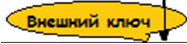 доц. Игнатьева О.В.
Представление схем в реляционной базе данных
Например, реляционные схемы для базы данных DreamHome, в которой содержится информация об аренде недвижимости, выглядят так:
Branch	(Вnо, Street, Area, City, Pcode, Tel_no, Fax_No)
Staff	(Sno, FName, Lname, Address, tel_no, Position, Sex, DOB, Salary, NIN, Bno)
Property_for_rent	(Pno, Street, Area, City, Pcode, Type, Rooms, Pent, Ono, Sno, Bno)
Renter	(Rno, fname, Lname, Address, Tel_no, Pref_type, max_rent, Bno)
Owner	(Ono, Fname, Lname, Address, Tel_no)
Viewing	(Rno, Pno, Date, Cowrent)
доц. Игнатьева О.В.
3. Целостная часть реляционной модели данных
доцент каф. ВТ и АСУ ФГБОУ ВО РГУПС Игнатьева О.В.
Реляционная целостность
Реляционная целостность - это набор ограничений целостности, которые гарантируют корректность данных.
доц. Игнатьева О.В.
Определитель NULL
доц. Игнатьева О.В.
Определитель NULL
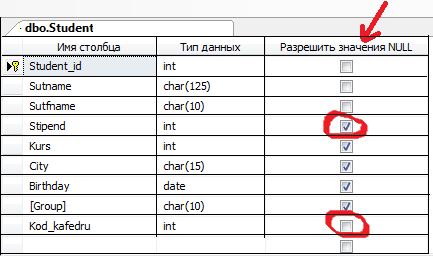 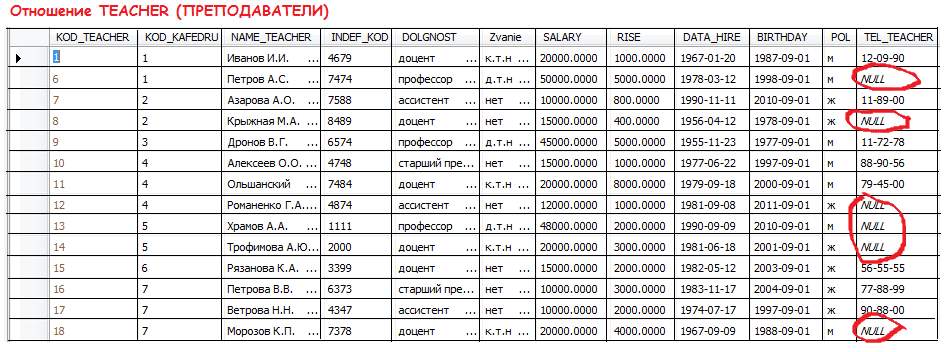 доц. Игнатьева О.В.
Определитель NULL
доц. Игнатьева О.В.
Целостность сущностей
Это ограничение целостности касается первичных ключей базовых отношений.
Целостность сущностей - в базовом отношении ни один атрибут первичного ключа не может содержать отсутствующих значений, обозначаемых определителем NULL.
По определению, первичный 
ключ — это минимальный 
идентификатор, который 
используется для уникальной 
идентификации кортежей. 
Это значит, что никакое 
подмножество первичного 
ключа не может быть 
достаточным для уникальной 
идентификации кортежей. 
Если допустить присутствие 
определителя NULL в любой 
части первичного ключа, это 
равноценно утверждению, 
что не все его атрибуты 
необходимы для уникальной 
идентификации кортежей, 
что противоречит определению 
первичного ключа.
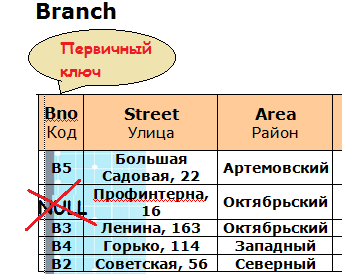 доц. Игнатьева О.В.
Ссылочная целостность
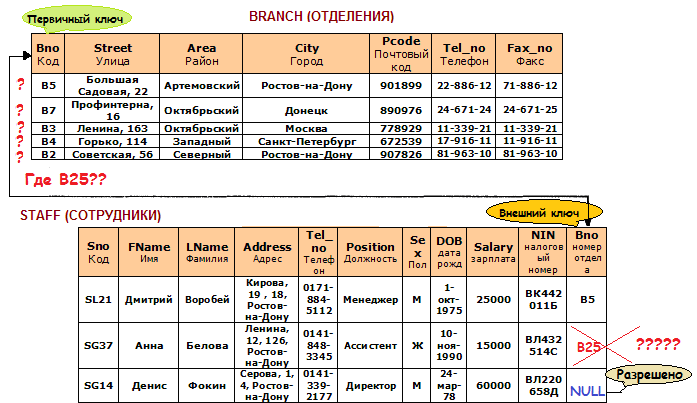 Корпоративные ограничения целостности
Корпоративные ограничения целостности
дополнительные правила поддержки целостности данных, определяемые пользователями или администраторами базы данных.
Пользователи сами могут указывать дополнительные ограничения, которым должны удовлетворять данные. 
СУБД должно следить за выполнением всех ограничений целостности. 
К сожалению, 
уровень поддержки
реляционной 
целостности в 
разных системах 
существенно 
варьирует.
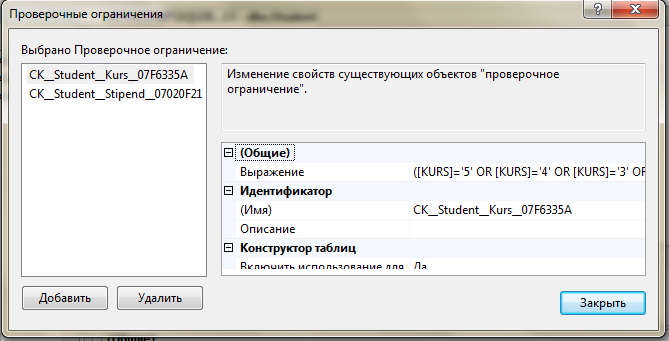 доц. Игнатьева О.В.
Спасибо за внимание!
доцент каф. ВТ и АСУ ФГБОУ ВО РГУПС Игнатьева О.В.